Data Plane Development Kit (DPDK) IntroDPDK/FD.io Mini  Summit
Tim O’Driscoll
21st June, 2016
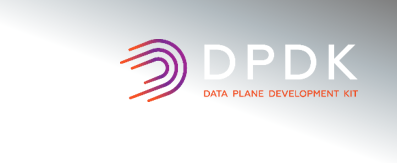 Legal Disclaimer
General Disclaimer:
© Copyright 2016 Intel Corporation. All rights reserved. Intel, the Intel logo, Intel Inside, the Intel Inside logo, Intel. Experience What’s Inside are trademarks of Intel. Corporation in the U.S. and/or other countries. *Other names and brands may be claimed as the property of others.
Technology Disclaimer:
Intel technologies’ features and benefits depend on system configuration and may require enabled hardware, software or service activation. Performance varies depending on system configuration. No computer system can be absolutely secure. Check with your system manufacturer or retailer or learn more at [intel.com]. 
Performance Disclaimers:
Cost reduction scenarios described are intended as examples of how a given Intel- based product, in the specified circumstances and configurations, may affect future costs and provide cost savings.  Circumstances will vary. Intel does not guarantee any costs or cost reduction.
Results have been estimated or simulated using internal Intel analysis or architecture simulation or modeling, and provided to you for informational purposes. Any differences in your system hardware, software or configuration may affect your actual performance.
2
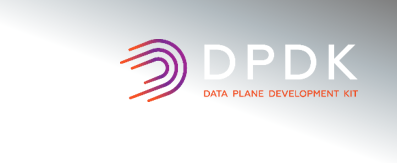 DPDK Overview
3
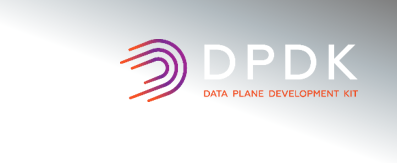 DPDK Framework
Network Functions (Cloud, Enterprise, Comms)
Pkt Framework
QoS
Classify
Extensions
TABLE
LPM
PORT
METER
DISTRIB
POWER
IVSHMEM
REORDER
HASH
PIPELINE
SCHED
IP FRAG
JOBSTAT
VHOST
KNI
ACL
Core
EAL
Future
ETHDEV
CRYPTO
VMXNET3
BONDING
MBUF
TBD
IGB
BNX2X
MPIPE
QAT
XENVIRT
PCAP
IXGBE
CXGBE
NFP
AESNI MB
MEMPOOL
VIRTIO
RING
AESNI GCM
E1000
ENIC
SZEDATA2
RING
AF_PKT
ENA
VHOST
I40E
MLX4
SNOW 3G
TIMER
NULL
NULL
FM10K
MLX5
PMDs: Native & Virtual
Accelerators
User Space
Kernel
KNI
IGB_UIO
VFIO
UIO_PCI_GENERIC
* Other names and brands may be claimed as the property of others.
4
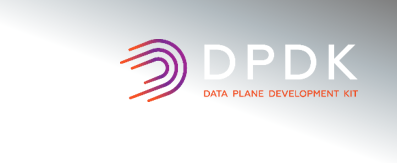 Multi-Architecture/NIC Support
CPUs
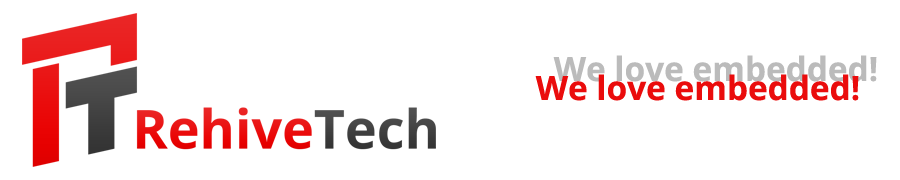 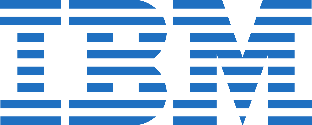 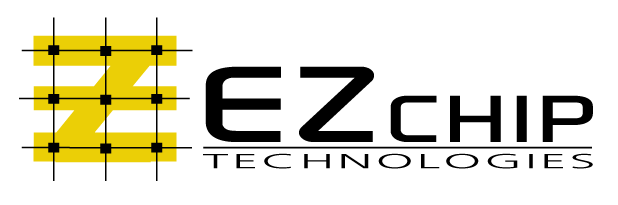 X86
IA32
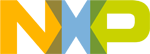 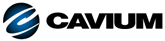 POWER 8
TILE-Gx
Layerscape
ARM v7/v8
BNX2X
ENA
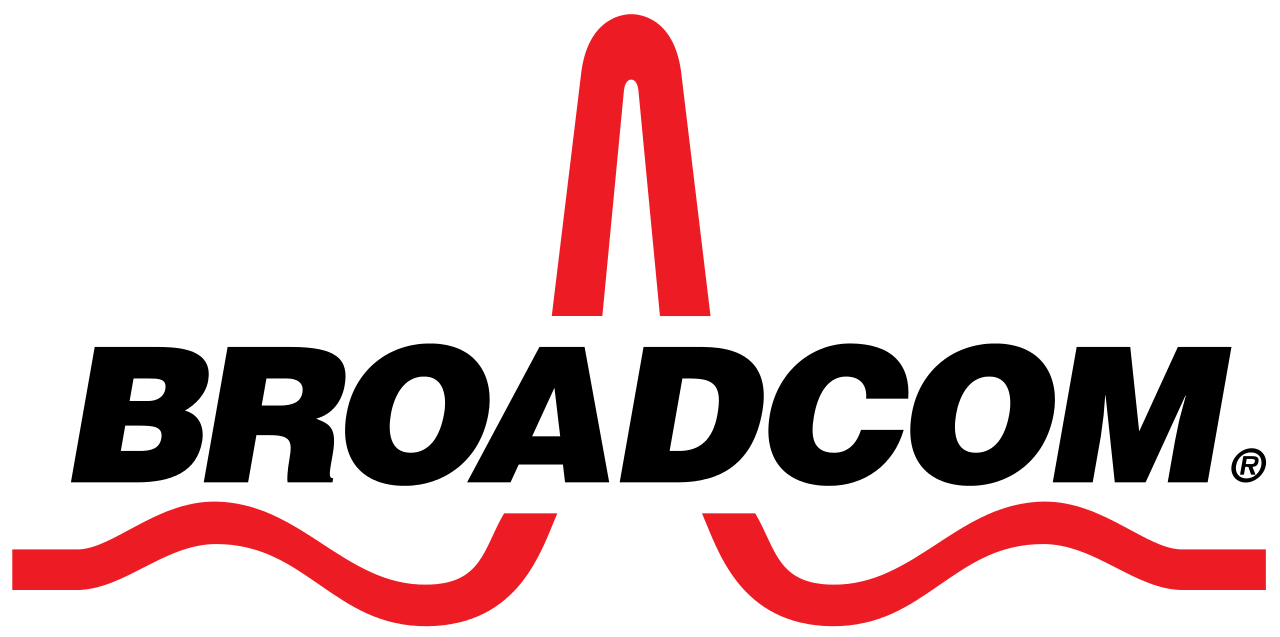 NFP-6xxx
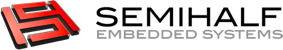 IGB
IXGBE
E1000
I40E
QEDE
MLX5
FM10K
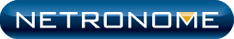 SZEDATA2
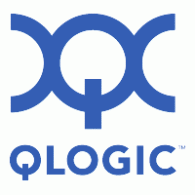 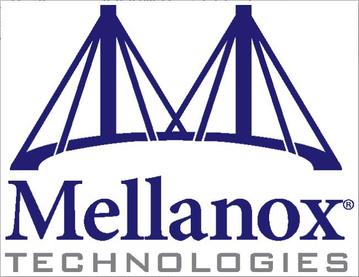 ENIC
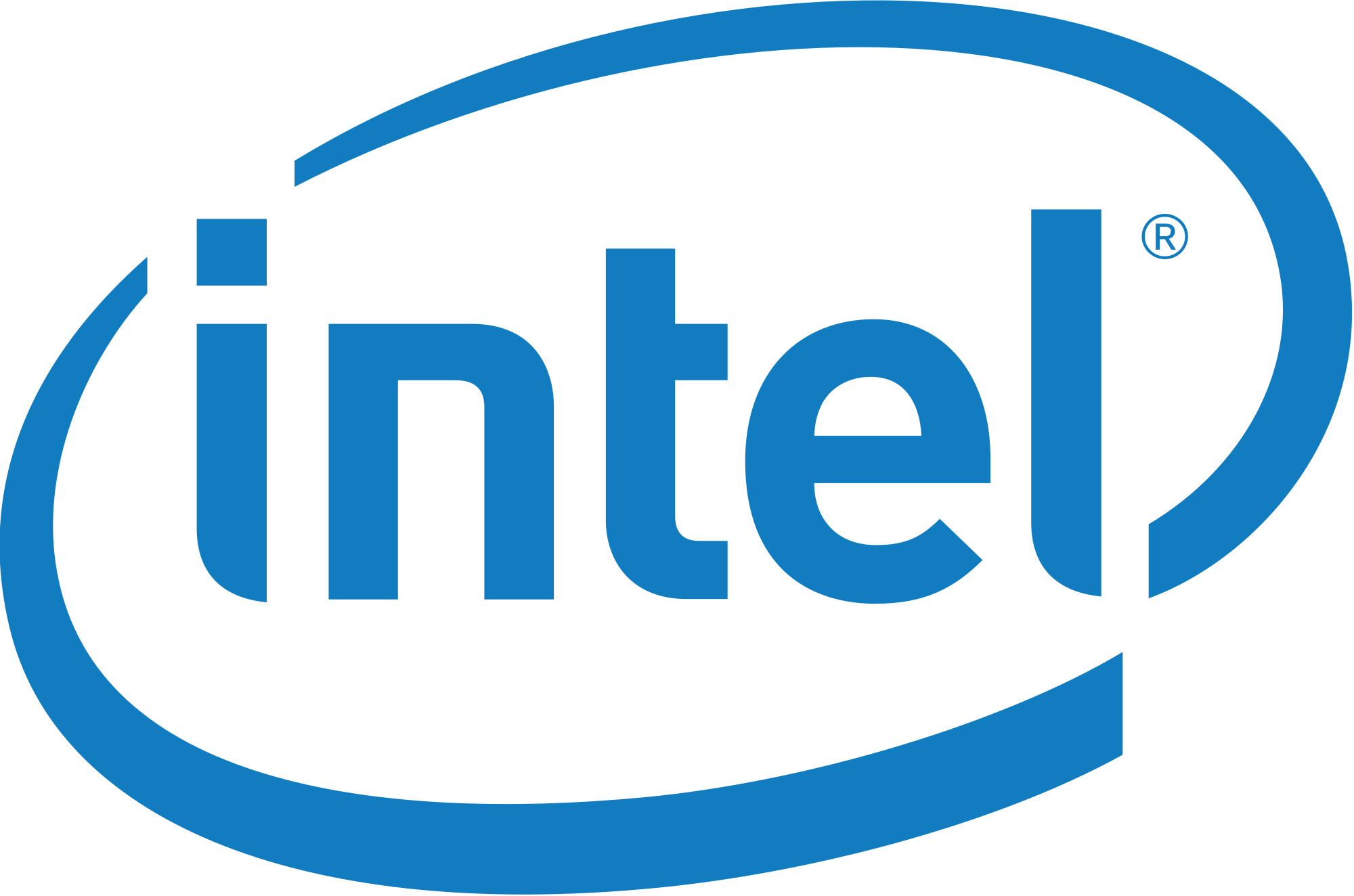 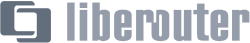 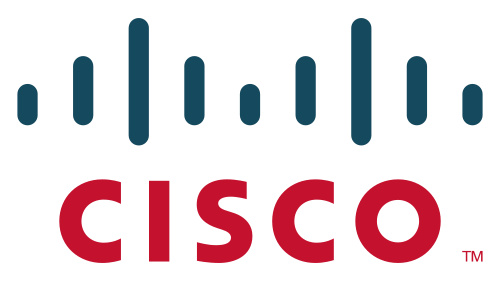 ThunderX
MLX4
CXGBE
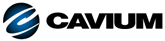 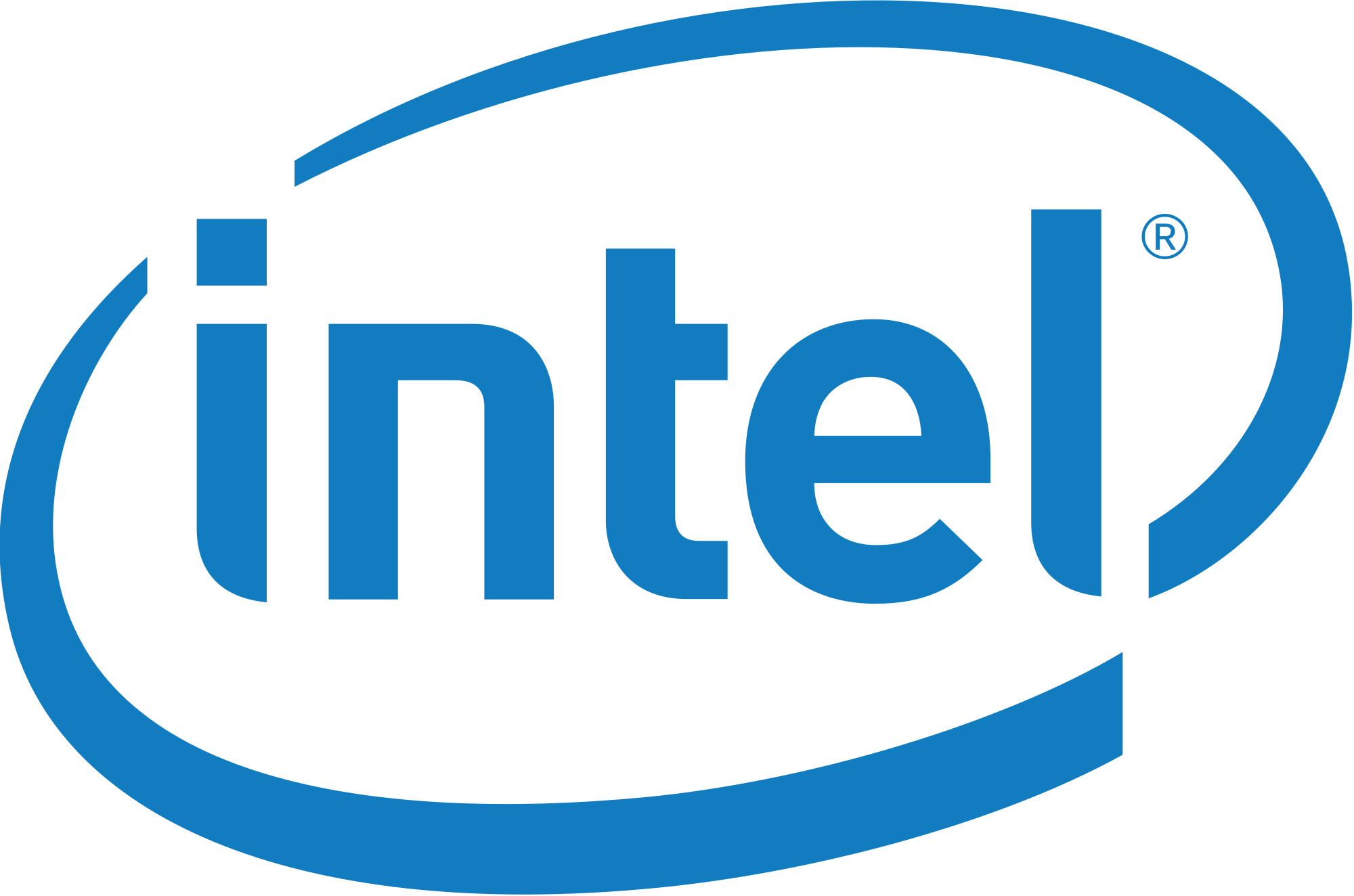 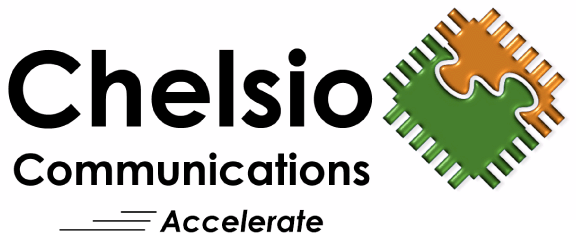 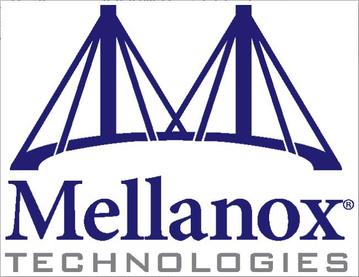 NICs
* Other names and brands may be claimed as the property of others.
5
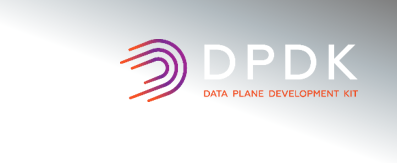 DPDK Generational Performance Gains
IPV4 L3 Forwarding Performance of 64Byte Packets
233
Gbps
187.2
Gbps
171.4
Gbps
2010
(2S WMR)
2011
(1S SNB)
2012
(2S SNB)
2013
(2S IVB)
2014
(2S HSW)
2015
(2S BDW)
Disclaimer: Software and workloads used in performance tests may have been optimized for performance only on Intel microprocessors. Performance tests, such as SYSmark and MobileMark, are measured using specific computer systems, components, software, operations and functions. Any change to any of those factors may cause the results to vary. You should consult other information and performance tests to assist you in fully evaluating your contemplated purchases, including the performance of that product when combined with other products.  For more complete information visit http://www.intel.com/performance.
* Other names and brands may be claimed as the property of others.
6
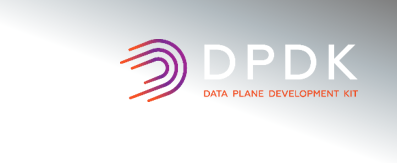 Open Source Stats
DPDK Release Stats
Major Contributors
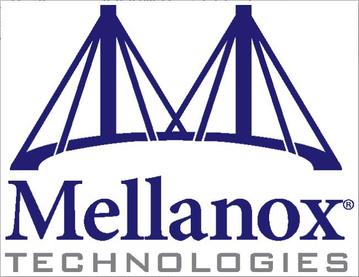 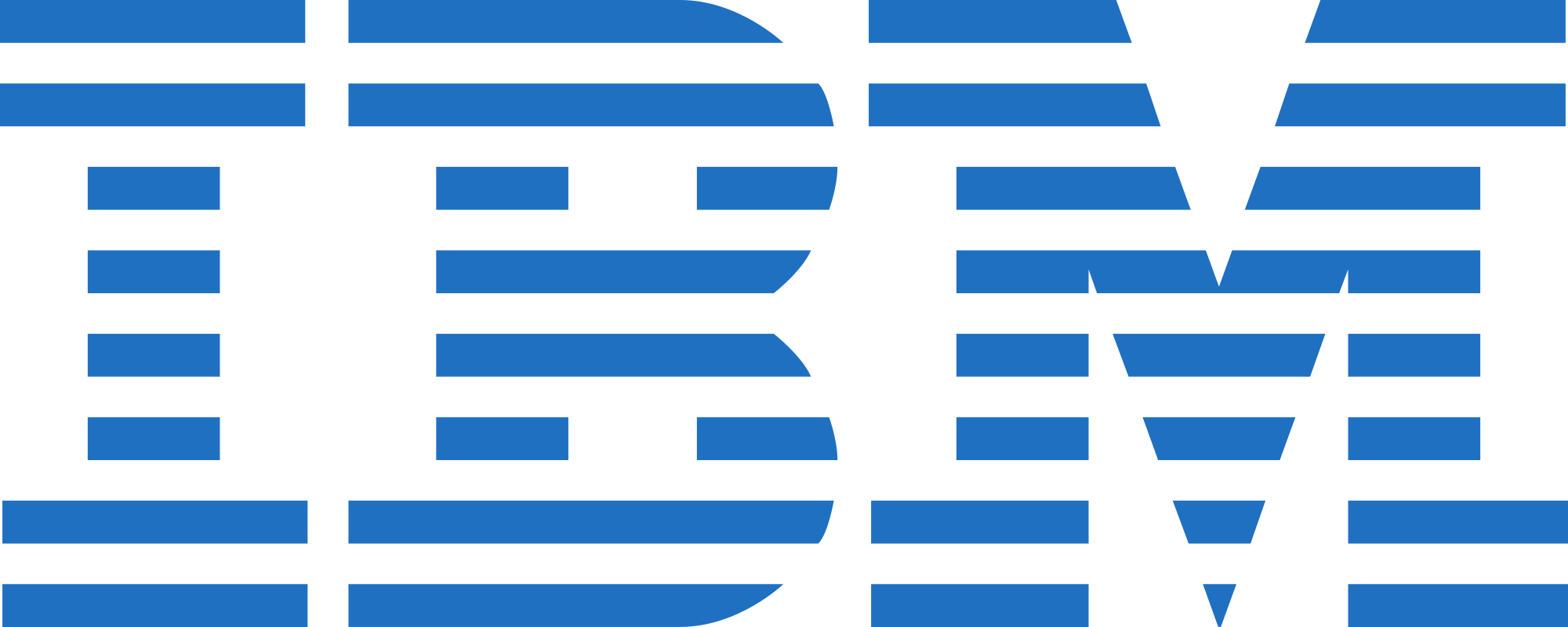 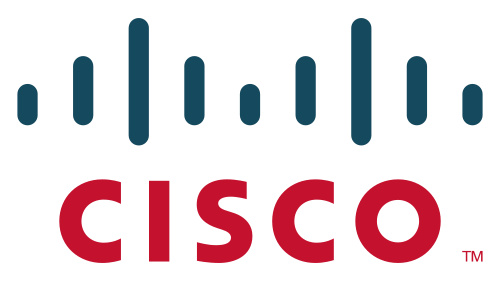 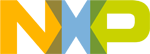 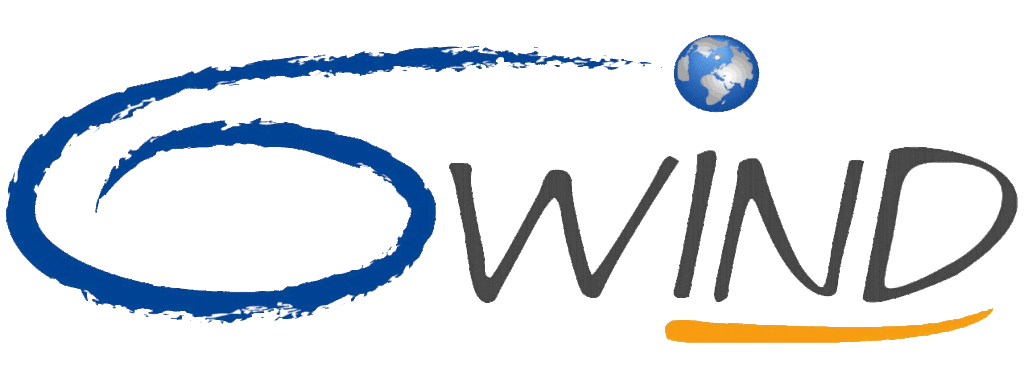 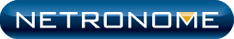 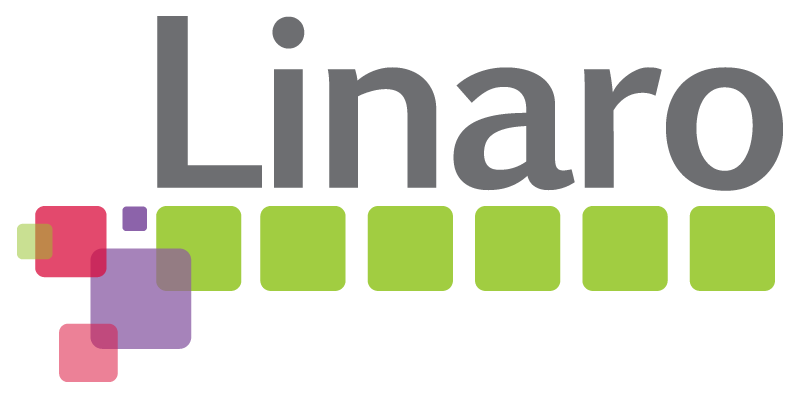 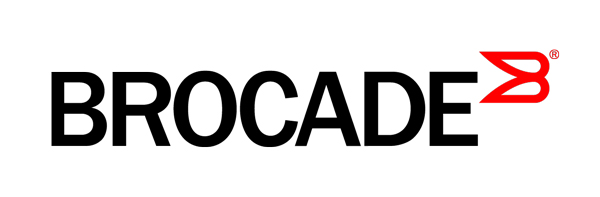 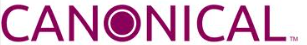 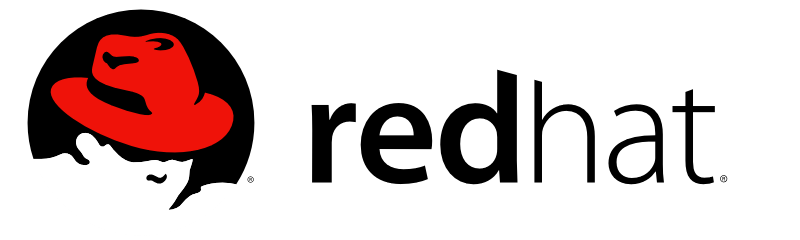 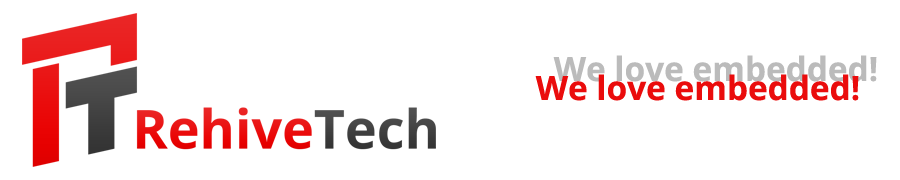 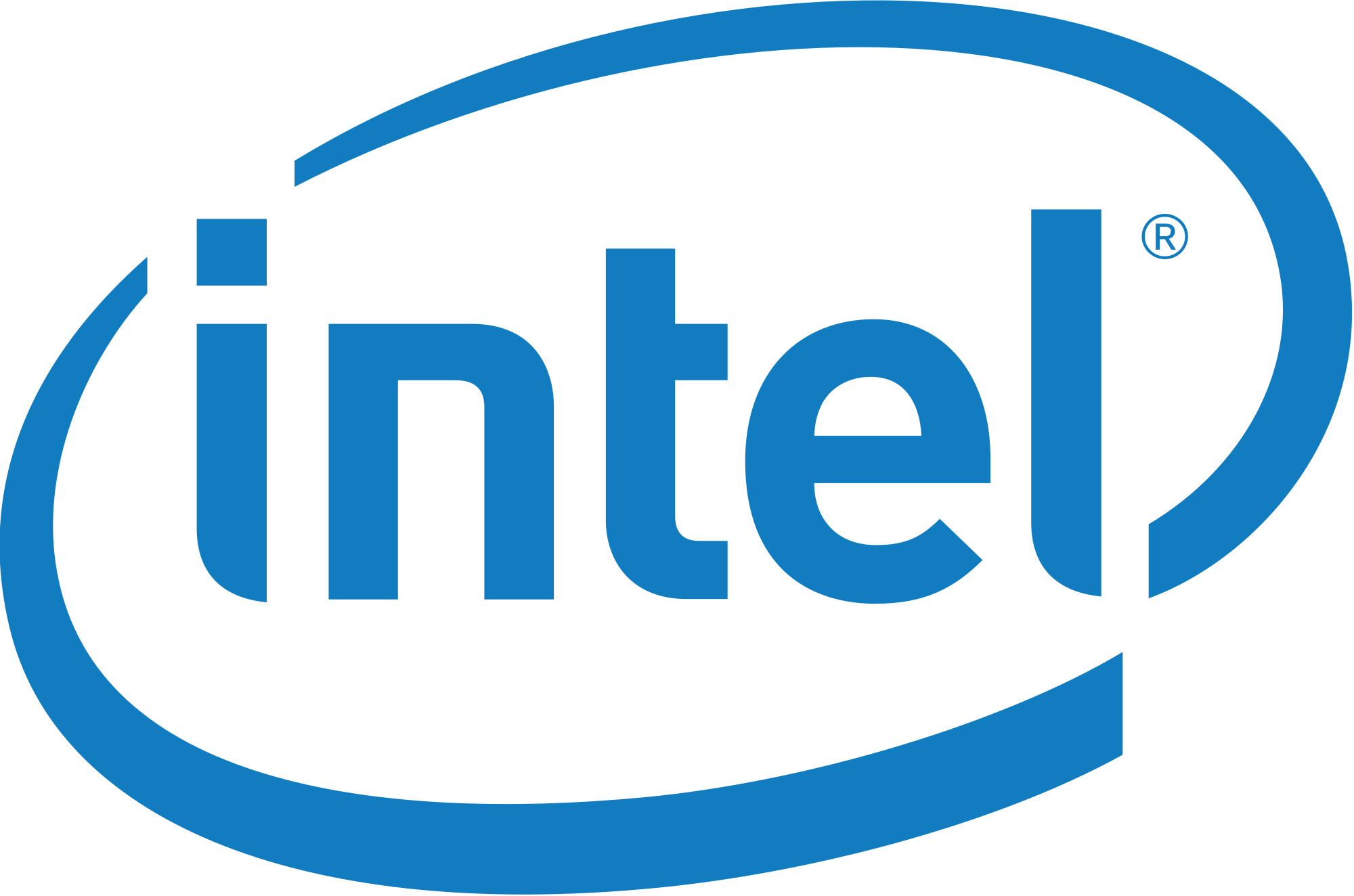 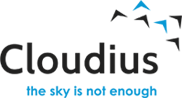 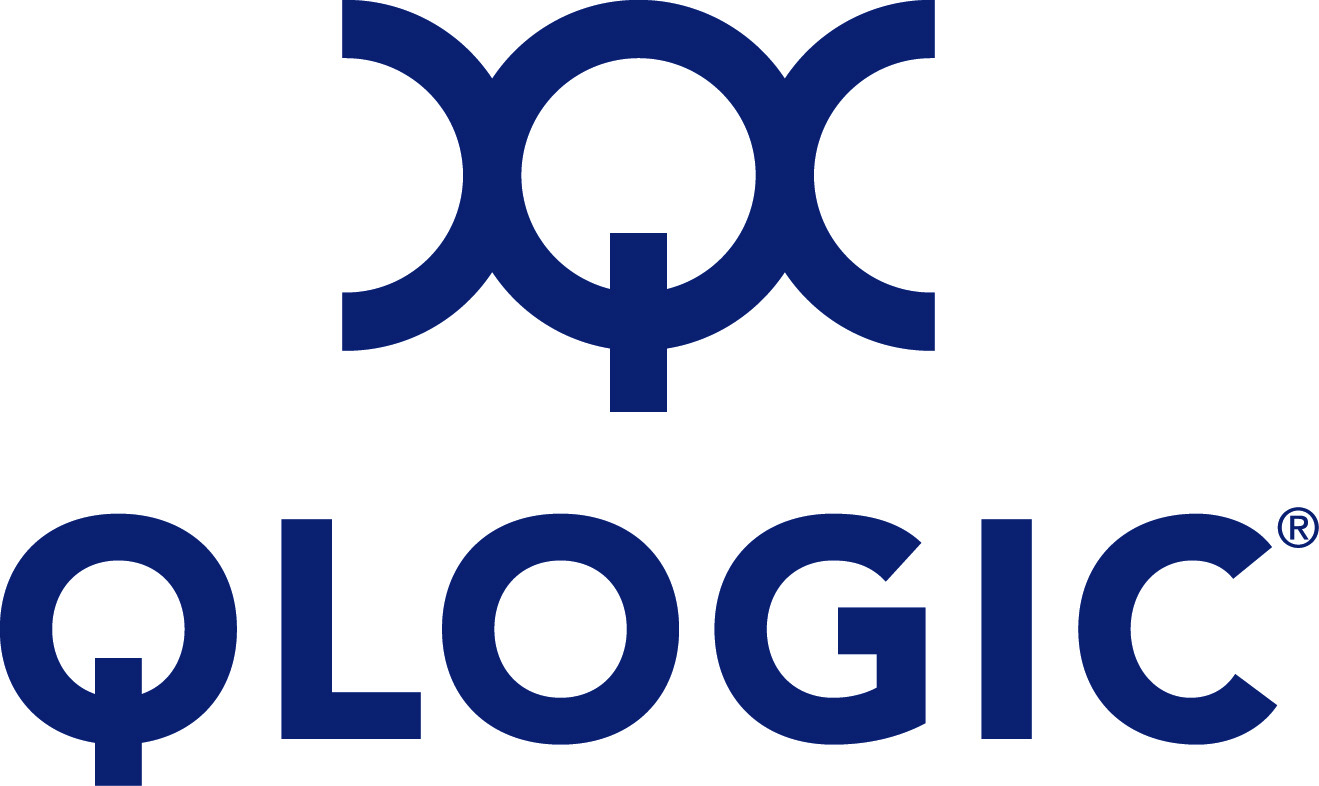 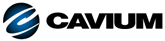 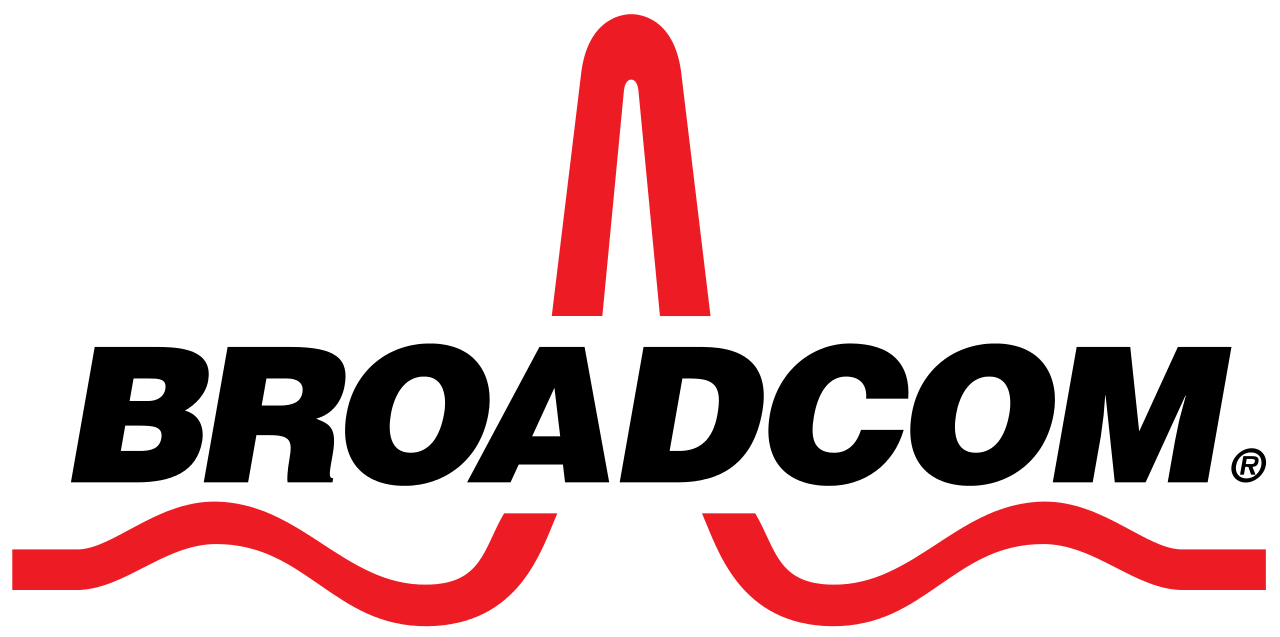 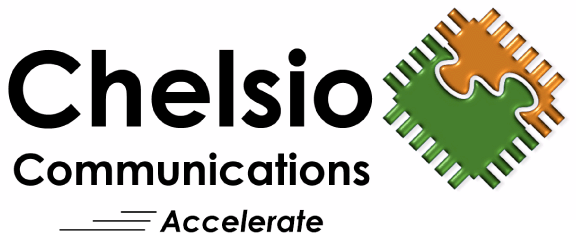 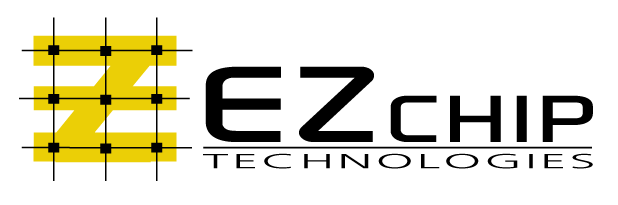 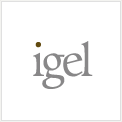 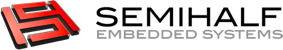 A fully open source software project with a strong development community:
BSD licensed
Website: http://dpdk.org; Git: http://dpdk.org/browse/dpdk/
* Other names and brands may be claimed as the property of others.
7
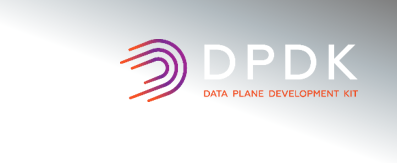 DPDK In OPNFV
8
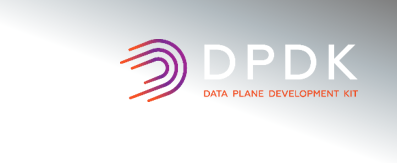 Collaborative Development
OPNFV Projects
Integration and Testing
Requirements
Documentation
JOID
Octopus
PolicyTest
KVM
Doctor
Multisite
OPNFV
Doc
FuncTest
ENFV
OpenStack Fwd Graph
Bottleneck
SFSQM
CPERF
Releng
OVSNFV
BGS
Copper
Escalator
Prediction
Qtip
Models
ONOSFW
DoveTail
FDS
OVNO
IPv6
Promise
Inspector
Apex
Resource Scheduler
Moon
Parser
Domino
ARMBand
SDNVPN
Availability
Pinpoint
VSPERF
Compass
SFC
Movie
Yardstick
NetReady
StorPerf
DPACC
Genesis
Pharos
Fuel
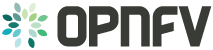 9
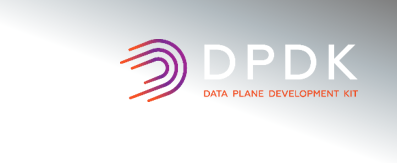 Direct DPDK Involvement
DPDK Involvement
Indirect DPDK Involvement
JOID
Octopus
PolicyTest
KVM
Doctor
Multisite
OPNFV
Doc
FuncTest
ENFV
OpenStack Fwd Graph
Bottleneck
SFSQM
CPERF
Releng
OVSNFV
BGS
Copper
Escalator
Prediction
Qtip
Models
ONOSFW
DoveTail
FDS
OVNO
IPv6
Promise
Inspector
Apex
Resource Scheduler
Moon
Parser
Domino
ARMBand
SDNVPN
Availability
Pinpoint
VSPERF
Compass
SFC
Movie
Yardstick
NetReady
StorPerf
DPACC
Genesis
Pharos
Fuel
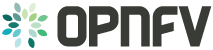 10
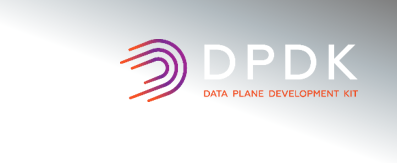 Direct DPDK Involvement
DPDK Involvement
Indirect DPDK Involvement
Data Plane Acceleration (DPACC)

The goal of this project is to specify a general framework for VNF data plane acceleration (or DPA for short), including a common suite of abstract APIs at various OPNFV interfaces, to enable VNF portability and resource management across various underlying integrated SOCs that may include hardware accelerators or standard high volume (or SHV) server platforms that may include attached hardware accelerators.

DPDK Impacts:
Multi-architecture support, especially the addition of ARMv8 in DPDK 2.2.
External Mempool Manager in DPDK 16.07 to provide better inter-working with SoCs.
Addition of cryptodev API to support hardware and software crypto acceleration.
Future support for additional accelerator types.
JOID
Octopus
PolicyTest
KVM
Doctor
Multisite
OPNFV
Doc
FuncTest
ENFV
OpenStack Fwd Graph
Bottleneck
SFSQM
CPERF
Releng
OVSNFV
BGS
Copper
Escalator
Prediction
Qtip
Models
ONOSFW
DoveTail
FDS
OVNO
IPv6
Promise
Inspector
Apex
Resource Scheduler
Moon
Parser
Domino
ARMBand
SDNVPN
Availability
Pinpoint
VSPERF
Compass
SFC
Movie
Yardstick
NetReady
StorPerf
DPACC
Genesis
Pharos
Fuel
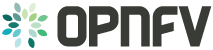 11
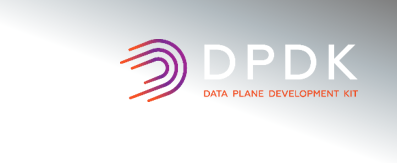 Direct DPDK Involvement
DPDK Involvement
Indirect DPDK Involvement
JOID
Octopus
PolicyTest
KVM
Doctor
Multisite
Software Fastpath Service Quality Metrics (SFQSM)

“Software Fastpath Service Quality Metrics" is focused on the development of utilities and libraries which supports low latency, high performance packet processing paths (fast path) through the NFVI such that VNFs can:
Measure Telco Traffic and Performance KPIs through that software fast path.
Detect and report violations that can be consumed by VNFs and higher level EMS/OSS systems.

DPDK Impacts:
Extended stats (xstats), which allows each PMD to expose a unique set of stats in the form of string-value pairs.
Keep Alive, which demonstrates how to detect ‘failed’ DPDK cores and notify a fault management entity of the failure.
OPNFV
Doc
FuncTest
ENFV
OpenStack Fwd Graph
Bottleneck
SFSQM
CPERF
Releng
OVSNFV
BGS
Copper
Escalator
Prediction
Qtip
Models
ONOSFW
DoveTail
FDS
OVNO
IPv6
Promise
Inspector
Apex
Resource Scheduler
Moon
Parser
Domino
ARMBand
SDNVPN
Availability
Pinpoint
VSPERF
Compass
SFC
Movie
Yardstick
NetReady
StorPerf
DPACC
Genesis
Pharos
Fuel
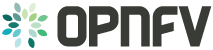 12
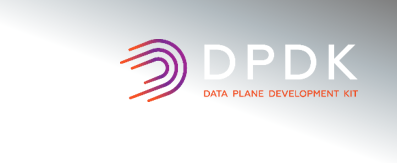 Direct DPDK Involvement
DPDK Involvement
Indirect DPDK Involvement
Open vSwitch for NFV (OVSNFV)

This project proposes:
Modifying the OPNFV build to include a deployment option for the software-accelerated userspace Open vSwitch build. This change will significantly improve the performance of the NFVI for network I/O.
Future work that will encompass collaborative development within the Open vSwitch project to improve the performance of the software-accelerated userspace Open vSwitch and increasing its suitability for Telco NFV deployments.

DPDK Impacts:
DPDK enablement of Open vSwitch.
Vhost-Virtio performance optimisations in DPDK which help to further improvement the performance of the DPDK-enables userspace OVS. These include: Vhost-User support (2.0), Vhost Multi-Queue Support (2.2), Virtio 1.0 support (16.04), Vhost-Virtio performance optimisations (2.2, 16.04).
JOID
Octopus
PolicyTest
KVM
Doctor
Multisite
OPNFV
Doc
FuncTest
ENFV
OpenStack Fwd Graph
Bottleneck
SFSQM
CPERF
Releng
OVSNFV
BGS
Copper
Escalator
Prediction
Qtip
Models
ONOSFW
DoveTail
FDS
OVNO
IPv6
Promise
Inspector
Apex
Resource Scheduler
Moon
Parser
Domino
ARMBand
SDNVPN
Availability
Pinpoint
VSPERF
Compass
SFC
Movie
Yardstick
NetReady
StorPerf
DPACC
Genesis
Pharos
Fuel
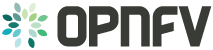 13
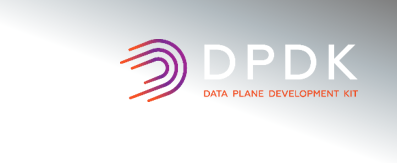 Direct DPDK Involvement
DPDK Involvement
Indirect DPDK Involvement
JOID
Octopus
PolicyTest
KVM
Doctor
Multisite
Fault Management (Doctor)

The goal of this project is to build a fault management and maintenance framework for high availability of Network Services on top of virtualized infrastructure. The key feature is immediate notification of unavailability of virtualized resources from VIM, to process recovery of VNFs on them.

DPDK Impacts:
The Extended Statistics and Keep Alive functionality from DPDK, along with the DPDK Ceilometer plugin developed as part of the SFSQM project address some of the requirements of the Doctor project. The SFSQM and Doctor teams are collaborating closely to ensure that these efforts are coordinated.
OPNFV
Doc
FuncTest
ENFV
OpenStack Fwd Graph
Bottleneck
SFSQM
CPERF
Releng
OVSNFV
BGS
Copper
Escalator
Prediction
Qtip
Models
ONOSFW
DoveTail
FDS
OVNO
IPv6
Promise
Inspector
Apex
Resource Scheduler
Moon
Parser
Domino
ARMBand
SDNVPN
Availability
Pinpoint
VSPERF
Compass
SFC
Movie
Yardstick
NetReady
StorPerf
DPACC
Genesis
Pharos
Fuel
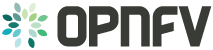 14
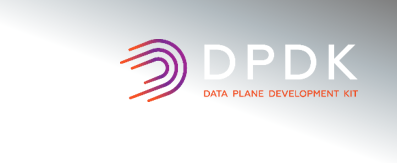 Direct DPDK Involvement
DPDK Involvement
Indirect DPDK Involvement
JOID
Octopus
PolicyTest
KVM
Doctor
Multisite
Characterize vSwitch Performance for Telco NFV Use Cases (VSPERF)

“vSwitch Performance" will develop a generic and architecture agnostic vSwitch testing framework and associated tests, that will serve as a basis for validating the suitability of different vSwitch implementations in a Telco NFV deployment environment.

DPDK Impacts:
This project includes support for DPDK-enabled OVS, as well as MoonGen, which is a DPDK-enabled software traffic generator.
OPNFV
Doc
FuncTest
ENFV
OpenStack Fwd Graph
Bottleneck
SFSQM
CPERF
Releng
OVSNFV
BGS
Copper
Escalator
Prediction
Qtip
Models
ONOSFW
DoveTail
FDS
OVNO
IPv6
Promise
Inspector
Apex
Resource Scheduler
Moon
Parser
Domino
ARMBand
SDNVPN
Availability
Pinpoint
VSPERF
Compass
SFC
Movie
Yardstick
NetReady
StorPerf
DPACC
Genesis
Pharos
Fuel
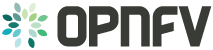 15
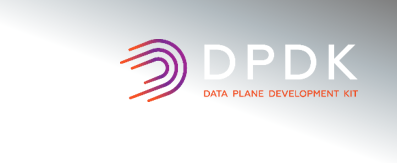 Direct DPDK Involvement
DPDK Involvement
Indirect DPDK Involvement
JOID
Octopus
PolicyTest
KVM
Doctor
Multisite
FastDataStacks (FDS)

“FastDataStacks” creates and composes a set of scenarios which include the virtual forwarder supplied by the FD.IO project. The project also provides required enhancements to individual components such as SDN controllers or installers to allow for the scenario composition.

DPDK Impacts:
The focus of this project is on enhancements to FD.io and other components including SDN controllers and installers, but the core component of FD.io, VPP, is based on DPDK.
OPNFV
Doc
FuncTest
ENFV
OpenStack Fwd Graph
Bottleneck
SFSQM
CPERF
Releng
OVSNFV
BGS
Copper
Escalator
Prediction
Qtip
Models
ONOSFW
DoveTail
FDS
OVNO
IPv6
Promise
Inspector
Apex
Resource Scheduler
Moon
Parser
Domino
ARMBand
SDNVPN
Availability
Pinpoint
VSPERF
Compass
SFC
Movie
Yardstick
NetReady
StorPerf
DPACC
Genesis
Pharos
Fuel
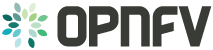 16
FD.io Intro
Ed Warnicke
fd.io Foundation
18
Evolution of Programmable Networking
Many industries are transitioning to a more dynamic model to deliver network services

The great unsolved problem is how to deliver network services in this more dynamic environment

Inordinate attention has been focused on the non-local network control plane (controllers)
Necessary, but insufficient

There is a giant gap in the capabilities that foster delivery of dynamic Data Plane Services
Programmable Data Plane
fd.io Foundation
19
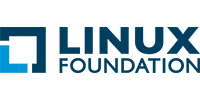 Introducing Fast Data: fd.io
fd.io Charter
New project in Linux Foundation
Multi-party
Multi-project
What does multi-party mean?
Multiple members - Open to all
What does multi-project mean?
Multiple subprojects
Subproject autonomy
Cross project synergy
Open to new subprojects
Anyone can propose a subproject
Allows for innovation
Create a Platform that enables Data Plane Services that are:
Highly performant
Modular and extensible
Open source 
Interoperable
Multi-Vendor

Platform fosters innovation and synergistic interoperability between Data Plane Services

Source of Continuous Integration resources for Data Plane services based on the Consortium’s project/subprojects

Meet the functionality needs of developers, deployers, datacenter operators
fd.io Foundation
20
Fast Data Scope
Bare Metal/VM/Container
Fast Data Scope:
IO
Hardware/vHardware <-> cores/threads
Processing 
Classify
Transform
Prioritize
Forward
Terminate
Management Agents
Control/manage IO/Processing
Management Agent
Processing
IO
fd.io Foundation
21
Fd.io Members
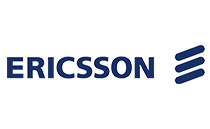 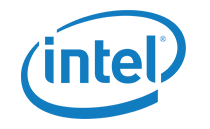 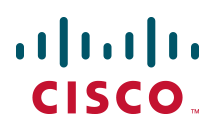 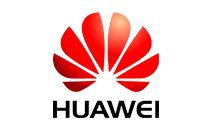 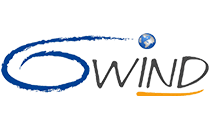 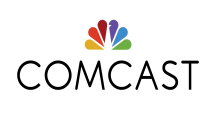 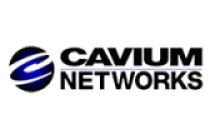 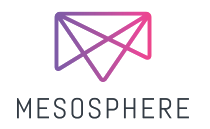 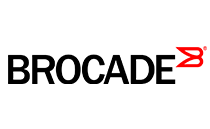 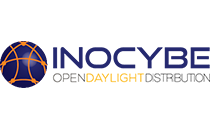 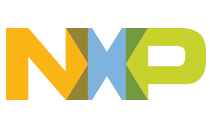 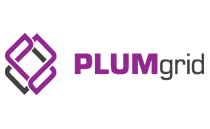 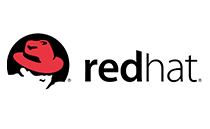 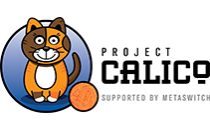 fd.io Foundation
22
Fd.io Projects
Legend:
          - New Projects

               - Core Projects
Management Agent
Honeycomb
deb_dpdk
Packet Processing
Testing/Performance/Support
VPP Sandbox
NSH_SFC
ONE
TLDK
VPP
CSIT
Network IO
fd.io Foundation
23
Governance – At a Glance
Anyone May Participate – Not just members
Anyone can contribute code
Anyone can rise to being a committer via meritocracy
Anyone can propose a subproject
Subprojects:
Composed of the committers to that subproject – those who can merge code
Responsible for sub project oversight and autonomous releases 
Make technical decisions for that subproject by consensus, or failing that, majority vote.
Technical Steering Committee
Fosters collaboration among subprojects, but is not involved in day to day management of sub-projects 
Approves new subprojects, sets development process guidelines for the community, sets release guidelines for multi-project or simultaneous releases, etc.
Initial TSC will be seeded with representatives from Platinum Membership and core project PTLs with the goal of replacing representatives with Project Leads after the first year
Governing Board will Oversee Business Decision Making
Set Scope and Policy of Consortium 
Composed of Platinum member appointees, elected Gold, Silver, and Committer member representatives
Examples of business needs include: budgeting, planning for large meetings (e.g. a Summit, Hackfest), marketing, websites, developer infrastructure, test infrastructure, etc.
fd.io Foundation
24
VPP:Vector Packet Processing
fd.io Foundation
25
Introducing Vector Packet Processor - VPP
VPP is a rapid packet processing development platform for highly performing network applications.

It runs on commodity CPUs and leverages DPDK

It creates a vector of packet indices and processes them using a directed graph of nodes – resulting in a highly performant solution.

Runs as a Linux user-space application

Ships as part of both embedded & server products, in volume

Active development since 2002
Bare Metal/VM/Container
Data Plane Management Agent
Packet Processing
Network IO
fd.io Foundation
26
VPP Architecture -Modularity Enabling Flexible Plugins
Plugins == Subprojects
Plugins can:
Introduce new graph nodes
Rearrange packet processing graph
Can be built independently of VPP source tree
Can be added at runtime (drop into plugin directory)
All in user space
Enabling:
Ability to take advantage of diverse hardware when present
Support for multiple processor architectures (x86, ARM, PPC)
Few dependencies on the OS (clib) allowing easier ports to other Oses/Env
mpls-ethernet-input
ip4input
ip6-rewrite-transmit
llc-input
ip6-lookup
ethernet-input
ip6-local
ip6-input
Plug-in to create new nodes
arp-input
Plug-in to enable new HW input Nodes
…
Packet vector
…
Custom-B
Custom-A
VPP Feature Summary
IPv4/IPv6
IPv4
L2
14+ MPPS, single core
Multimillion entry FIBs
Source RPF
Thousands of VRFs
	Controlled cross-VRF lookups
Multipath – ECMP and Unequal Cost
Multiple million Classifiers – 
	Arbitrary N-tuple
VLAN Support – Single/Double tag
Counters for everything
Mandatory Input Checks:
	TTL expiration
	header checksum
	L2 length < IP length
	ARP resolution/snooping
	ARP proxy
GRE, MPLS-GRE, NSH-GRE, 
VXLAN
IPSEC
DHCP client/proxy
CG NAT
VLAN Support
	Single/ Double tag
	L2 forwarding with EFP/BridgeDomain concepts
VTR – push/pop/Translate (1:1,1:2, 2:1,2:2)
Mac Learning – default limit of 50k addresses
Bridging – Split-horizon group support/EFP Filtering
Proxy Arp
Arp termination
IRB – BVI Support with RouterMac assignment
Flooding
Input ACLs
Interface cross-connect
IPv6
Neighbor discovery
Router Advertisement
DHCPv6 Proxy
L2TPv3
Segment Routing
MAP/LW46 – IPv4aas
iOAM
MPLS
MPLS-o-Ethernet – 
	Deep label stacks supported
fd.io Foundation
28
[Speaker Notes: The input checks included by VPP include mandatory networking checks.
Some solutions today either don’t perform these or don’t have them leading to questionable performance numbers]
Code Activity
Fd.io has more code activities (commits, contributors) than other dataplane project (data from openhub)
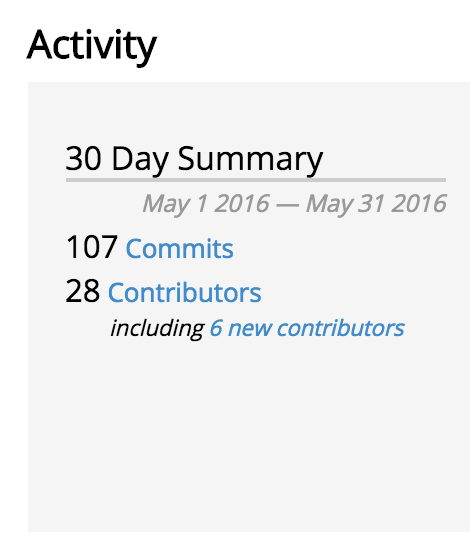 Fd.io
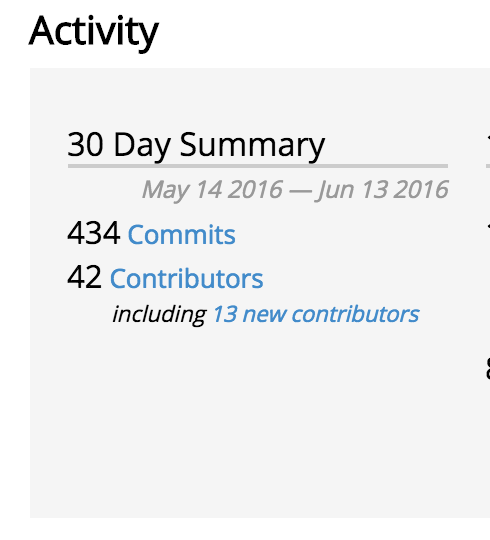 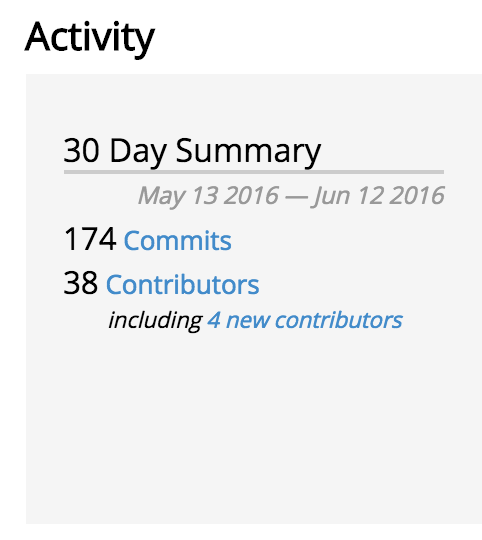 dpdk
ovs
fd.io Foundation
29
Contributor/Committer Diversity
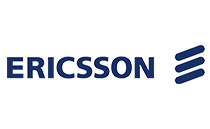 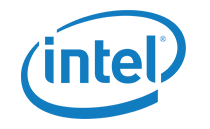 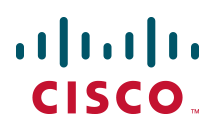 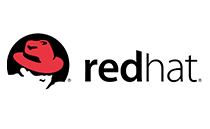 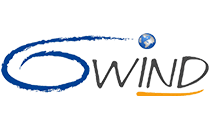 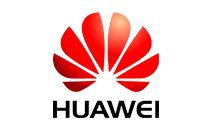 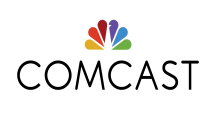 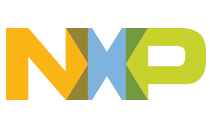 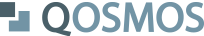 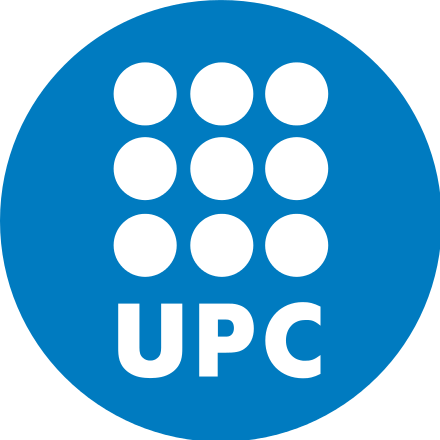 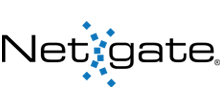 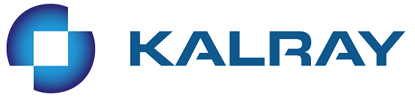 Universitat Politècnica de Catalunya (UPC)
fd.io Foundation
30
VPP 16.06 Release
Released 2016-06-17
New and improved interface support
jumbo frame support for vhost-user
Netmap interface support
AF_Packet interface support
Expanded and improved programmability
Python API bindings
Enhanced JVPP Java API bindings
Enhanced debugging cli
Expanded Hardware and Software Support
Support for ARM 32 targets
Support for Raspberry Pi
Support for DPDK 16.04
Enhanced Switching & Routing
IPv6 Segment Routing multicast support
LISP xTR support
VXLAN over IPv6 underlay
per interface whitelists
shared adjacencies in FIB
fd.io Foundation
31
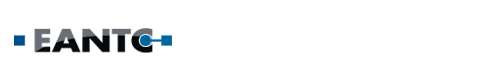 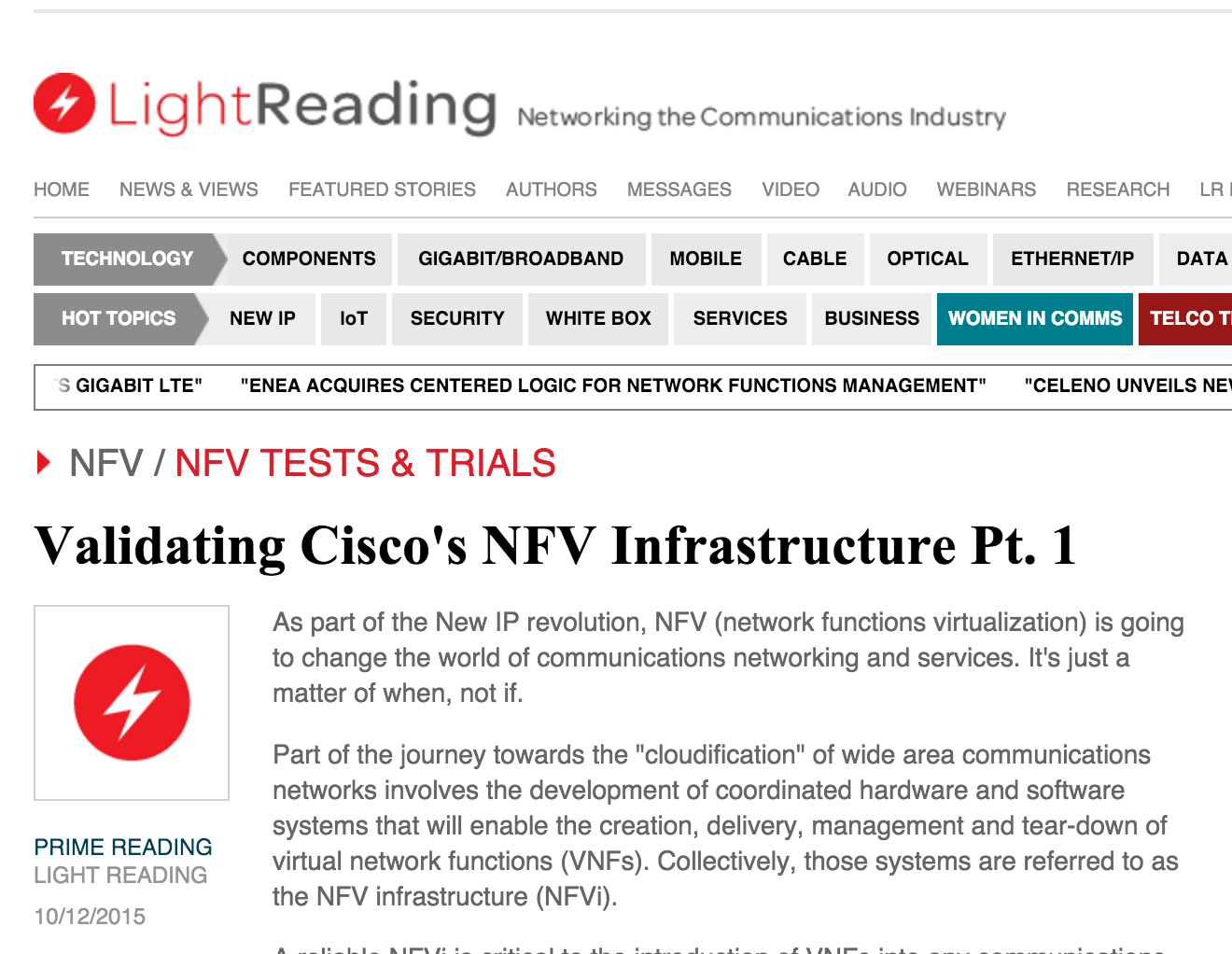 NDR rates for 2p10GE, 1 core, L2 NIC-to-NIC
[IMIX Gbps]
NDR rates for 12 port 10GE, 12 cores, IPv4
[IMIX Gbps]
VPP technology in a nutshell
VPP data plane throughput not impacted by large FIB size
OVSDPDK data plane throughput heavily impacted by FIB size
VPP and OVSDPDK tested on Haswell x86 platform with E5-2698v3 2x16C 2.3GHz (Ubuntu 14.04 trusty)
not tested
vNet-SLA benchmarking at scale: IPv6VPP-based vSwitch
Phy-VS-Phy
Zero-packet-loss Throughput for 12 port 40GE, 24 cores, IPv6
Zero-packet-loss Throughput for 12 port 40GE, 24 cores, IPv6
[Gbps]
[Mpps]
VPP vSwitch IPv4 routed forwarding FIB with 2 milion  IPv6 entries
12x40GE (480GE) IMIX frames
480Gbps zero frame loss
“Sky” is the limit not VPP
VPP vSwitch IPv4 routed forwarding FIB with 2 milion  IPv6 entries 12x40GE (480GE) 64B frames
200Mpps zero frame loss
NIC and PCIe is the limit not VPP
FD.io VPP data plane throughput not impacted by large size of IPv6 FIB
VPP tested on UCS 4-CPU-socket server with 4 of Intel “Haswell" x86-64 processors E7-8890v3 18C 2.5GHz
24 Cores used – Another 48 cores can be used for other network services!
vNet benchmarking at scale: IPv4+SEcurity
Zero-Packet-Loss Throughput for 18 port 40GE, 36 cores, IPv4
[Gbps]
[Mpps]
That is Right – No Impact on IMIX and 1518B Performance
VPP vSwitch IPv4 rtd fwding, FIB up to 8M IPv4, 2k white-list 
Zero Packet Loss Measurements
FD.io VPP data plane throughput not impacted by large size of IPv4 FIB
VPP tested on UCS 4-CPU server with 4x Intel E7-8890v3 (18C 2.5GHz)
36 Core used – NIC RSS=2 to drive NIC performance, VPP cores not busy!
Another 36 cores available for other services!
IMIX => 342 Gbps
1518B => 462 Gbps

“Sky” is the limit not VPP
64B => 238 Mpps

NIC and PCIe is the limit not VPP
VPP Cores Not Completely Busy
VPP Vectors Have Space For More Services and More Packets!!
PCIe 3.0 and NICs Are The Limit
And How Do We Know This?
Simples – A Well Engineered Telemetry
In Linux and VPP Tells Us So
========
TC5    120ge.vpp.24t24pc.ip4.cop
TC5.0    120ge.2pnic.6nic.rss2.vpp.24t24pc.ip4.cop
d. testcase-vpp-ip4-cop-scale
        120ge.2pnic.6nic.rss2.vpp.24t24pc.ip4.2m.cop.2.copip4dst.2k.match.100
            64B, 138.000Mpps, 92,736Gbps
            IMIX, 40.124832Mpps, 120.000Gbps
            1518, 9.752925Mpps, 120.000Gbps
            ---------------
            Thread 1 vpp_wk_0 (lcore 2)
            Time 45.1, average vectors/node 23.44, last 128 main loops 1.44 per node 23.00
              vector rates in 4.6791e6, out 4.6791e6, drop 0.0000e0, punt 0.0000e0
                         Name                 State         Calls          Vectors        Suspends         Clocks       Vectors/Call
            TenGigabitEtherneta/0/1-output   active            9003498       211054648               0          1.63e1           23.44
            TenGigabitEtherneta/0/1-tx       active            9003498       211054648               0          7.94e1           23.44
            cop-input                        active            9003498       211054648               0          2.23e1           23.44
            dpdk-input                       polling          45658750       211054648               0          1.52e2            4.62
            ip4-cop-whitelist                active            9003498       211054648               0          4.34e1           23.44
            ip4-input                        active            9003498       211054648               0          4.98e1           23.44
            ip4-lookup                       active            9003498       211054648               0          6.25e1           23.44
            ip4-rewrite-transit              active            9003498       211054648               0          3.43e1           23.44
            ---------------
            Thread 24 vpp_wk_23 (lcore 29)
            Time 45.1, average vectors/node 27.04, last 128 main loops 1.75 per node 28.00
              vector rates in 4.6791e6, out 4.6791e6, drop 0.0000e0, punt 0.0000e0
                         Name                 State         Calls          Vectors        Suspends         Clocks       Vectors/Call
            TenGigabitEthernet88/0/0-outpu   active            7805705       211055503               0          1.54e1           27.04
            TenGigabitEthernet88/0/0-tx      active            7805705       211055503               0          7.75e1           27.04
            cop-input                        active            7805705       211055503               0          2.12e1           27.04
            dpdk-input                       polling          46628961       211055503               0          1.60e2            4.53
            ip4-cop-whitelist                active            7805705       211055503               0          4.35e1           27.04
            ip4-input                        active            7805705       211055503               0          4.86e1           27.04
            ip4-lookup                       active            7805705       211055503               0          6.02e1           27.04
            ip4-rewrite-transit              active            7805705       211055503               0          3.36e1           27.04
VPP Cores Not Completely Busy
VPP Vectors Have Space For More Services and More Packets!!
PCIe 3.0 and NICs Are The Limit
And How Do We Know This?
Simple – A Well Engineered Telemetry
In Linux and VPP Tells Us So
========
TC5    120ge.vpp.24t24pc.ip4.cop
TC5.0    120ge.2pnic.6nic.rss2.vpp.24t24pc.ip4.cop
d. testcase-vpp-ip4-cop-scale
        120ge.2pnic.6nic.rss2.vpp.24t24pc.ip4.2m.cop.2.copip4dst.2k.match.100
            64B, 138.000Mpps, 92,736Gbps
            IMIX, 40.124832Mpps, 120.000Gbps
            1518, 9.752925Mpps, 120.000Gbps
            ---------------
            Thread 1 vpp_wk_0 (lcore 2)
            Time 45.1, average vectors/node 23.44, last 128 main loops 1.44 per node 23.00
              vector rates in 4.6791e6, out 4.6791e6, drop 0.0000e0, punt 0.0000e0
                         Name                 State         Calls          Vectors        Suspends         Clocks       Vectors/Call
            TenGigabitEtherneta/0/1-output   active            9003498       211054648               0          1.63e1           23.44
            TenGigabitEtherneta/0/1-tx       active            9003498       211054648               0          7.94e1           23.44
            cop-input                        active            9003498       211054648               0          2.23e1           23.44
            dpdk-input                       polling          45658750       211054648               0          1.52e2            4.62
            ip4-cop-whitelist                active            9003498       211054648               0          4.34e1           23.44
            ip4-input                        active            9003498       211054648               0          4.98e1           23.44
            ip4-lookup                       active            9003498       211054648               0          6.25e1           23.44
            ip4-rewrite-transit              active            9003498       211054648               0          3.43e1           23.44
            ---------------
            Thread 24 vpp_wk_23 (lcore 29)
            Time 45.1, average vectors/node 27.04, last 128 main loops 1.75 per node 28.00
              vector rates in 4.6791e6, out 4.6791e6, drop 0.0000e0, punt 0.0000e0
                         Name                 State         Calls          Vectors        Suspends         Clocks       Vectors/Call
            TenGigabitEthernet88/0/0-outpu   active            7805705       211055503               0          1.54e1           27.04
            TenGigabitEthernet88/0/0-tx      active            7805705       211055503               0          7.75e1           27.04
            cop-input                        active            7805705       211055503               0          2.12e1           27.04
            dpdk-input                       polling          46628961       211055503               0          1.60e2            4.53
            ip4-cop-whitelist                active            7805705       211055503               0          4.35e1           27.04
            ip4-input                        active            7805705       211055503               0          4.86e1           27.04
            ip4-lookup                       active            7805705       211055503               0          6.02e1           27.04
            ip4-rewrite-transit              active            7805705       211055503               0          3.36e1           27.04
VPP average vector size below shows 23-to-27
This indicates VPP program worker threads are not busy
Busy VPP worker threads should be showing 255
This means that VPP worker threads operate at 10% capacity

It’s like driving 1,000hp car at 100hp power – lots of space
for adding (service) acceleration and (sevice) speed.
VPP Cores Not Completely Busy
VPP Vectors Have Space For More Services and More Packets!!
PCIe 3.0 and NICs Are The Limit
And How Do We Know This?
Simples – A Well Engineered Telemetry
In Linux and VPP Tells Us So
========
TC5    120ge.vpp.24t24pc.ip4.cop
TC5.0    120ge.2pnic.6nic.rss2.vpp.24t24pc.ip4.cop
d. testcase-vpp-ip4-cop-scale
        120ge.2pnic.6nic.rss2.vpp.24t24pc.ip4.2m.cop.2.copip4dst.2k.match.100
            64B, 138.000Mpps, 92,736Gbps
            IMIX, 40.124832Mpps, 120.000Gbps
            1518, 9.752925Mpps, 120.000Gbps
            ---------------
            Thread 1 vpp_wk_0 (lcore 2)
            Time 45.1, average vectors/node 23.44, last 128 main loops 1.44 per node 23.00
              vector rates in 4.6791e6, out 4.6791e6, drop 0.0000e0, punt 0.0000e0
                         Name                 State         Calls          Vectors        Suspends         Clocks       Vectors/Call
            TenGigabitEtherneta/0/1-output   active            9003498       211054648               0          1.63e1           23.44
            TenGigabitEtherneta/0/1-tx       active            9003498       211054648               0          7.94e1           23.44
            cop-input                        active            9003498       211054648               0          2.23e1           23.44
            dpdk-input                       polling          45658750       211054648               0          1.52e2            4.62
            ip4-cop-whitelist                active            9003498       211054648               0          4.34e1           23.44
            ip4-input                        active            9003498       211054648               0          4.98e1           23.44
            ip4-lookup                       active            9003498       211054648               0          6.25e1           23.44
            ip4-rewrite-transit              active            9003498       211054648               0          3.43e1           23.44
            ---------------
            Thread 24 vpp_wk_23 (lcore 29)
            Time 45.1, average vectors/node 27.04, last 128 main loops 1.75 per node 28.00
              vector rates in 4.6791e6, out 4.6791e6, drop 0.0000e0, punt 0.0000e0
                         Name                 State         Calls          Vectors        Suspends         Clocks       Vectors/Call
            TenGigabitEthernet88/0/0-outpu   active            7805705       211055503               0          1.54e1           27.04
            TenGigabitEthernet88/0/0-tx      active            7805705       211055503               0          7.75e1           27.04
            cop-input                        active            7805705       211055503               0          2.12e1           27.04
            dpdk-input                       polling          46628961       211055503               0          1.60e2            4.53
            ip4-cop-whitelist                active            7805705       211055503               0          4.35e1           27.04
            ip4-input                        active            7805705       211055503               0          4.86e1           27.04
            ip4-lookup                       active            7805705       211055503               0          6.02e1           27.04
            ip4-rewrite-transit              active            7805705       211055503               0          3.36e1           27.04
VPP average vector size below shows 23-to-27
This indicates VPP program worker threads are not busy
Busy VPP worker threads should be showing 255
This means that VPP worker threads operate at 10% capacity

It’s like driving 1,000bhp car at 100bhp power – lots of space
for adding (service) acceleration and (sevice) speed.
VPP is also counting the cycles-per-packet (CPP)
We know exactly what feature, service, packet processing activity is using the CPU cores
We can engineer, we can capacity plan, we can automate service placement

We can scale across many many CPU cores and computers
And AUTOMATE it easily – as it is after all just SOFTWARE
ONE MORE THING – THE LONG TERM MAX DELAY
The Fast Data Project (FD.io)
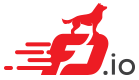 The Soak Test Proof:
Low long-term max packet delay with FD.io VPP
>>120 msec long-term max packet delay measured by others for other vSwitches
But it is just not not there with VPP and stock Ubuntu 14.04 (no Linux tuning!)
18 x 7.7trillion packets forwarded.
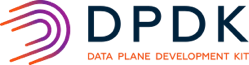 Max Packet Delay <3.5 msec incl. the outliers!!
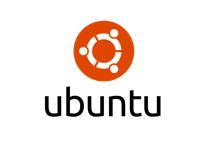 Min Packet Delay 7..10 usec, Avg Packet Delay <23 usec.
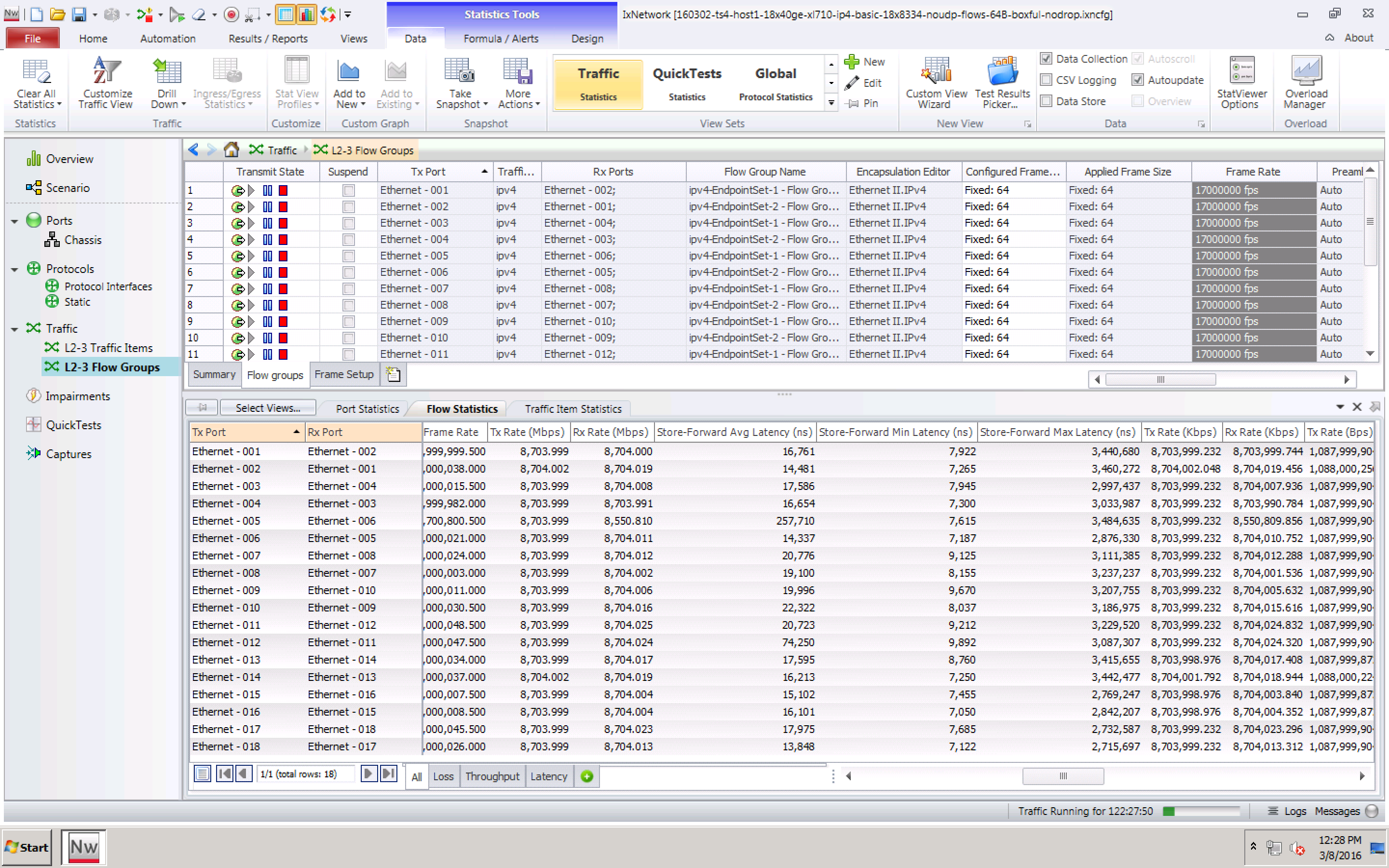 Avg
Delay
Min
Delay
Max
Delay
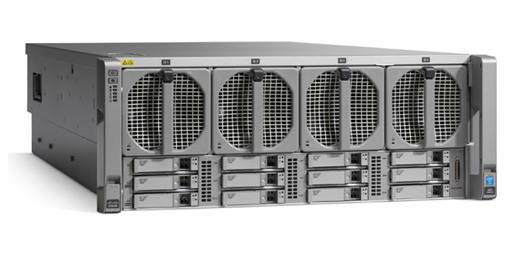 Implementation Example: VPP as a vRouter/vSwitch
Out of the box vSwitch/vRouter
Including CLI

Switching
Can Create
	Bridge Domains
	Ports (including tunnel ports)
	Connect ports to bridge domains
	Program ARP termination
	etc

Routing
Can Create
	VRFs - thousands
	Routes - millions
Linux Host
VPP App
Switch-1
VRF-1
Switch-2
VRF-2
DPDK
Kernel
fd.io Foundation
39
VPP vRouter/vSwitch: Local Programmability
Low Level API
Complete
Feature Rich
High Performance
Example: 900k routes/s
Shared memory/message queue
Box local
All CLI tasks can be done via API

Generated Low Level Bindings - existing today
C clients
Java clients
Others can be done
Linux Host
External App
VPP App
DPDK
fd.io Foundation
40
Kernel
VPP vRouter/vSwitch: Remote Programmability
High Level API: An approach
Data Plane Management Agent
Speaks low level API to VPP
Box (or VM or container) local
Exposes higher level API via some binding

Flexibility:
VPP does not force a particular Data Plane Management Agent
VPP does not force only *one* High Level API
Anybody can bring a Data Plane Management Agent
High Level API/Data Plane Management Agent 
Match VPP app needs
Linux Host
netconf/yang
REST
Other (BGP)
Data Plane Management Agent
VPP App
DPDK
fd.io Foundation
41
Kernel
Broader Ecosystem
fd.io Foundation
42
OpenDaylight Virtual Bridge Domain
Working on installer changes needed to add ODL & VPP as the networking stack for Openstack
Provides a programmable interface to include ‘edge’ network programming into a virtual environment
Allows for multiple data plane forwarders to be active
Integration happening in OpNFV “Fast Data Stacks” project
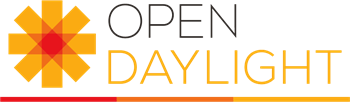 Control Plane
VBD app
HC
Data Plane
OVS
VPP
fd.io Foundation
43
OpNFV FDS: Integrating OpenStack/ODL/fdio
Working on installer changes needed to add ODL & VPP as the networking stack for Openstack
Provides a programmable interface to include ‘edge’ network programming into a virtual environment
Allows for multiple data plane forwarders to be active
Integration happening in OpNFV “Fast Data Stacks” project
Openstack
Neutron
ODL
Plugin
Control Plane
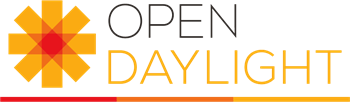 HC
Data Plane
OVS
VPP
fd.io Foundation
44
Next Steps – Get Involved
We invite you to Participate in fd.io

Get the Code, Build the Code, Run the Code
Read/Watch the Tutorials
Join the Mailing Lists
Join the IRC Channels
Explore the wiki
Join fd.io as a member
Come to fd.io breakout session at 5pm in Bellevue
fd.io Foundation
45